Пищеварение в кишечнике
8 класс
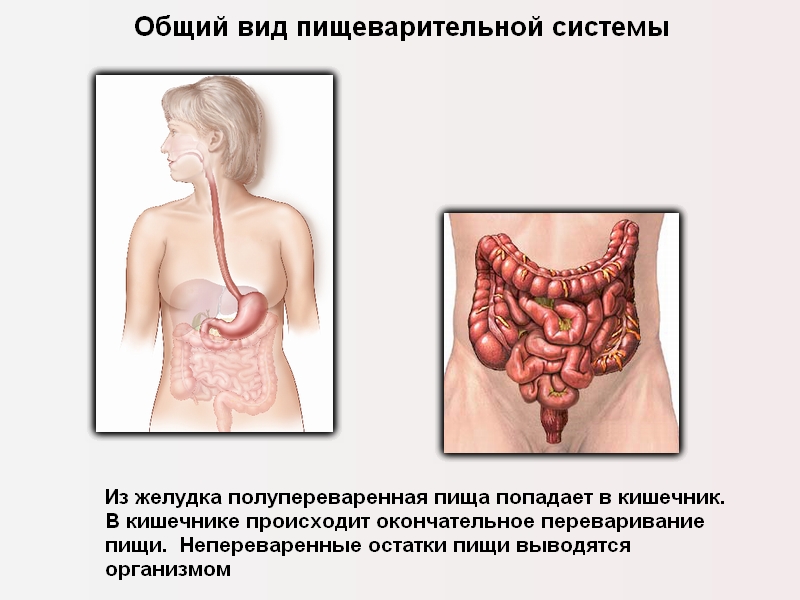 Тонкий кишечник
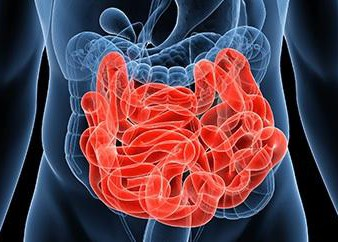 Тонкий кишечник
1. Отделы тонкого кишечника (5-6 м):

- 12-перстная кишка ← протоки печени и поджелудочной железы
- тощая (полая) кишка
- подвздошная кишка
Пищеварение в тонком кишечнике
Процессы: полное переваривание пищи и всасывание питательных веществ.
Перистальтика – движения стенок кишечника, желудка и других полых органов в результате сокращения их мышц.
Движения:
- перистальтические: обеспечивают перемещение химуса
- маятникообразные: обеспечивают перемешивание химуса
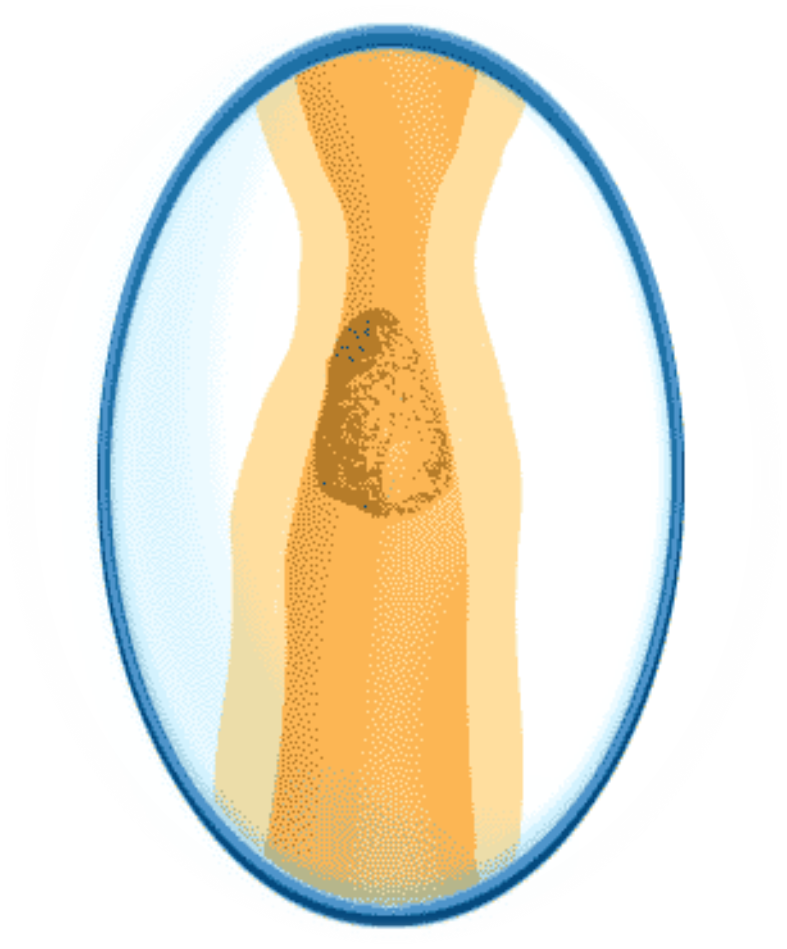 Стенки тонкой кишки сокращаются, обеспечивая продвижение пищевых масс.
Процессы, протекающие в тонком кишечнике
Желчь эмульгирует жиры и активирует ферменты
Фермент  трипсин расщепляет белки на аминокислоты
Фермент  амилаза расщепляет  крахмал на глюкозу
Фермент  липаза расщепляет жиры на жирные кислоты и глицерин.
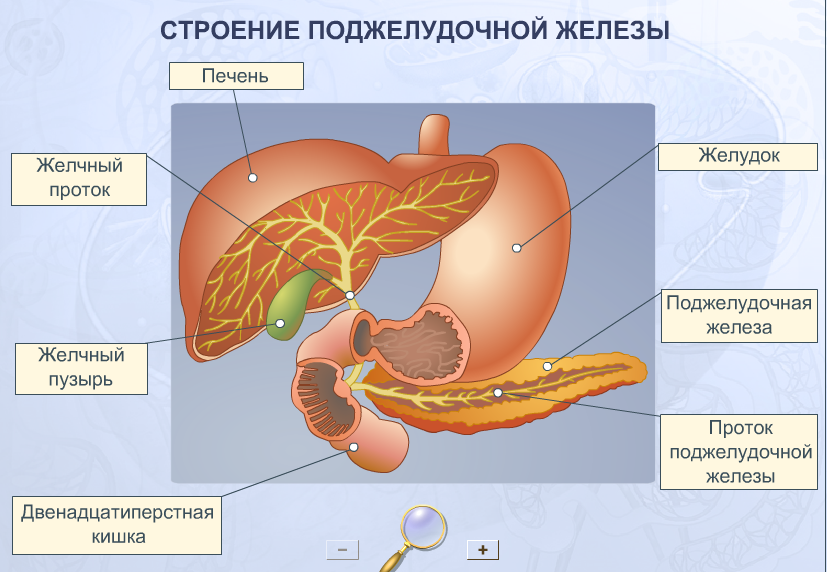 Строение печени и поджелудочной железы
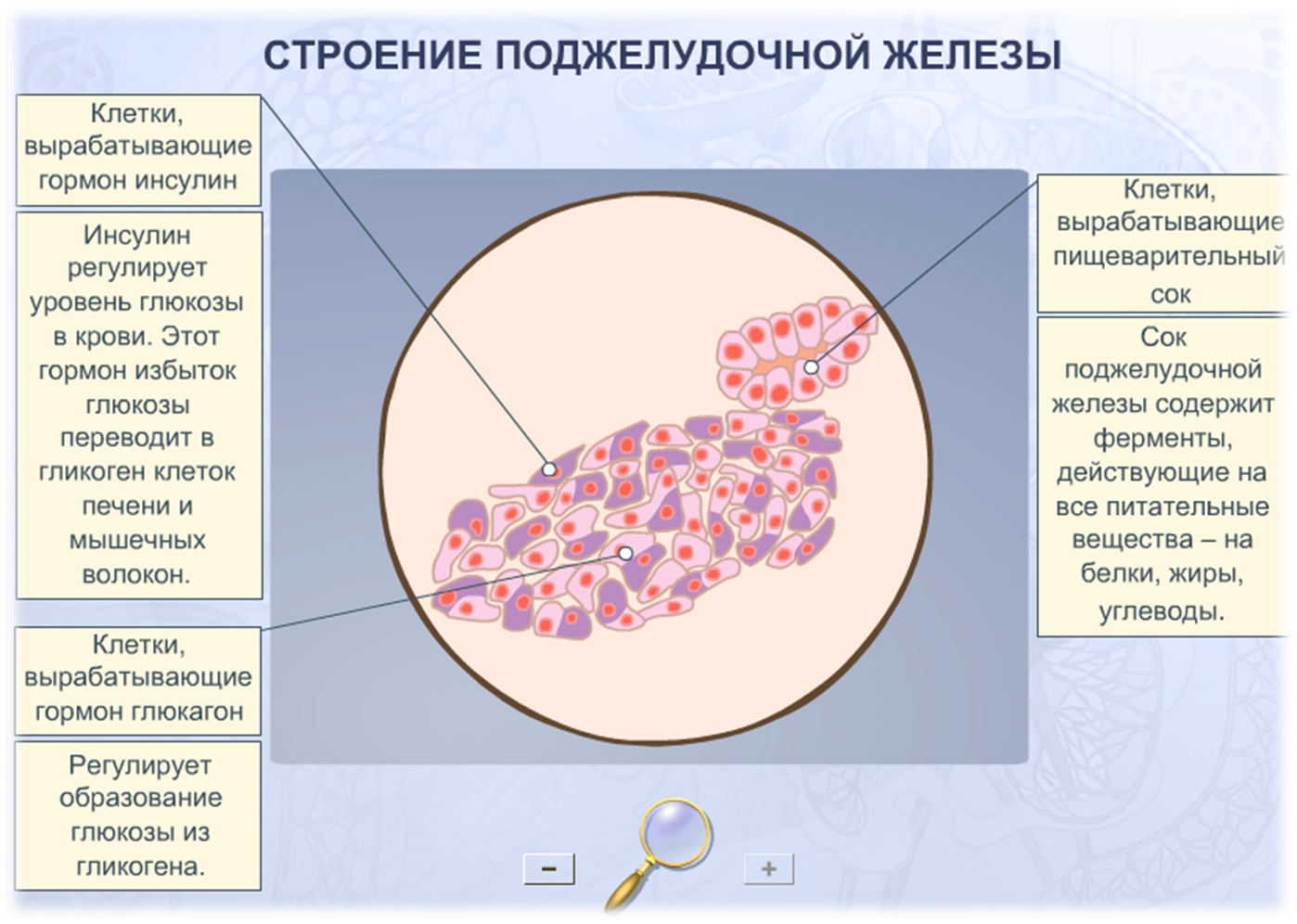 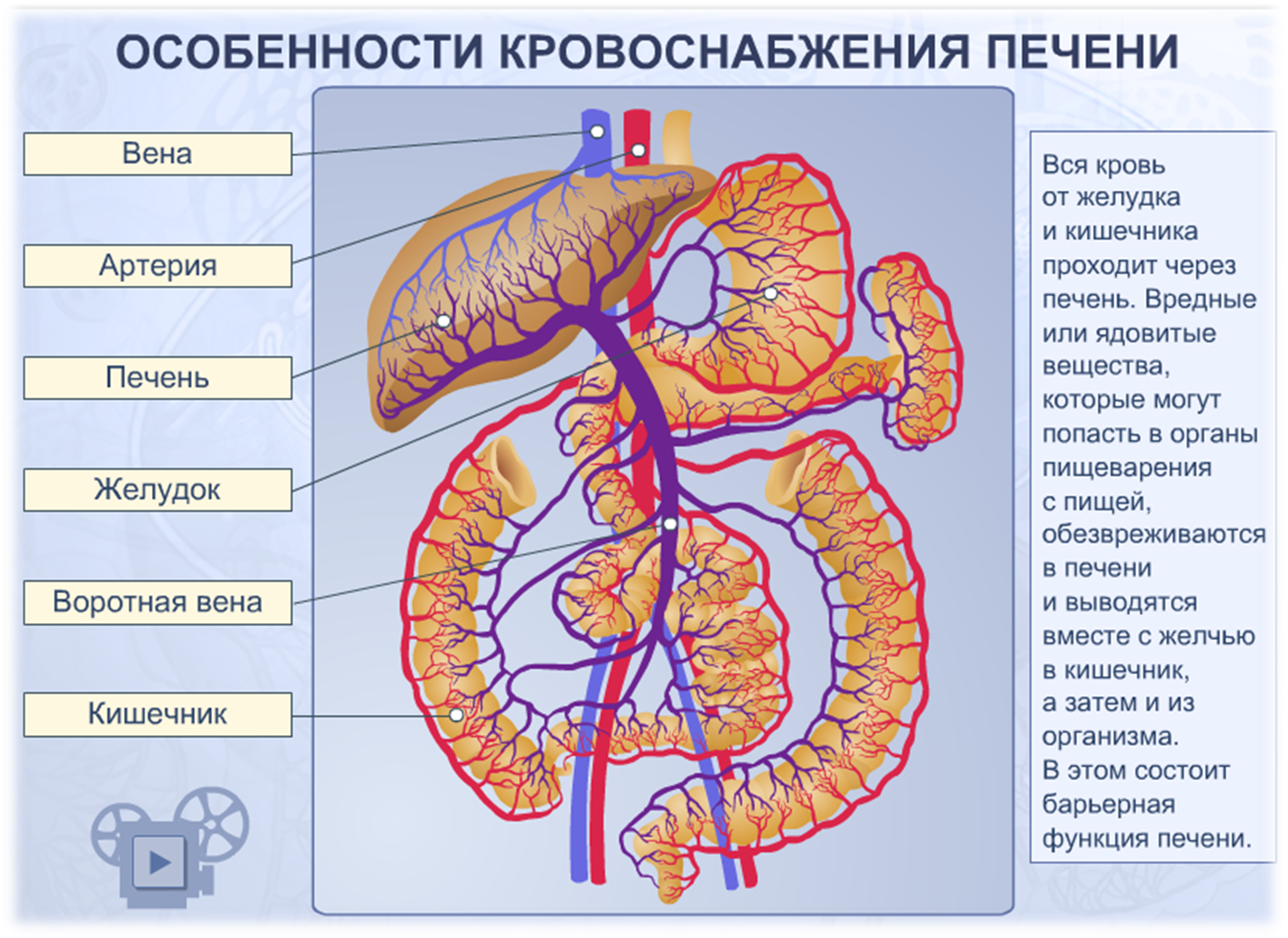 Роль печени и поджелудочной железы в пищеварении
Всасывание
Всасывание – это сложный физиологический процесс проникновения питательных веществ в кровь и лимфу вследствие активной деятельности ворсинок.
Ворсинки – микроскопические выросты слизистой тонкого кишечника.
Строение ворсинки:
- однослойный эпителий
- кровеносные и лимфатические сосуды
- нервы
Расщепление питательных веществ
углеводы → глюкоза → в кровь

белки → аминокислоты → в кровь

жиры → глицерин и жирные кислоты → в лимфу
Толстый кишечник
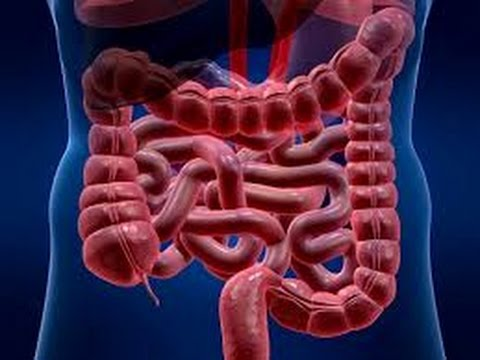 Толстый кишечник
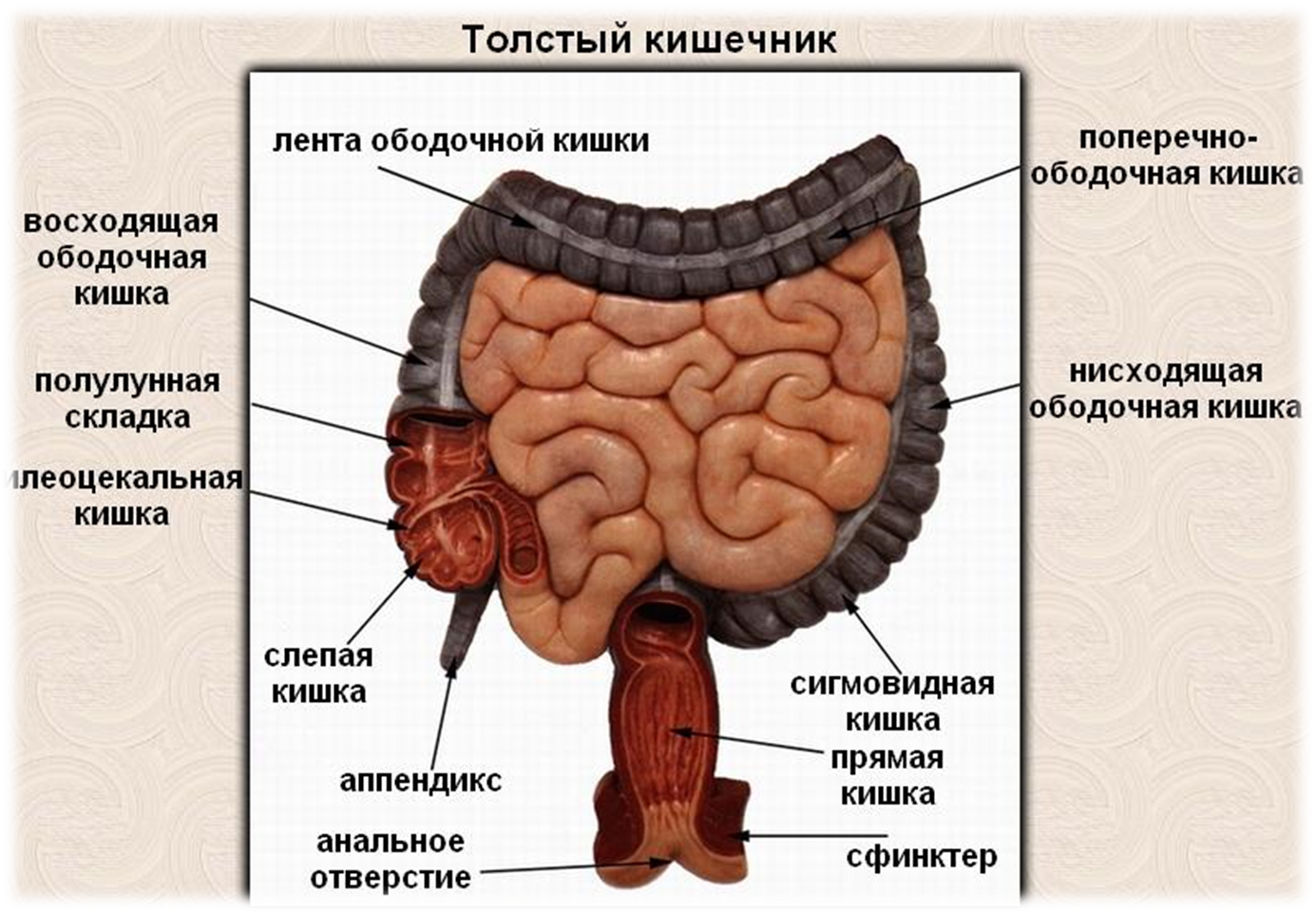 Отделы толстого кишечника
- слепая кишка → аппендикс (лимфоидная ткань)
- ободочная кишка
- сигмовидная кишка
- прямая кишка
Пищеварение в толстом кишечнике
Железы толстого кишечника: выделяют слизь, не вырабатывают ферментов.
Функции толстого кишечника:
1. Всасывание воды
2. Синтез витаминов K, E, B и H, расщепление клетчатки (с помощью бактериальной микрофлоры)
3. Формирование каловых масс.
Центр дефекации: крестцовый отдел спинного мозга, контролируется высшими отделами ЦНС.